Узагальнення знаньЦікаві тести з креслення
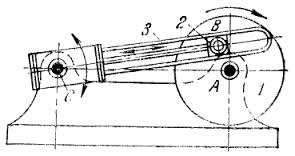 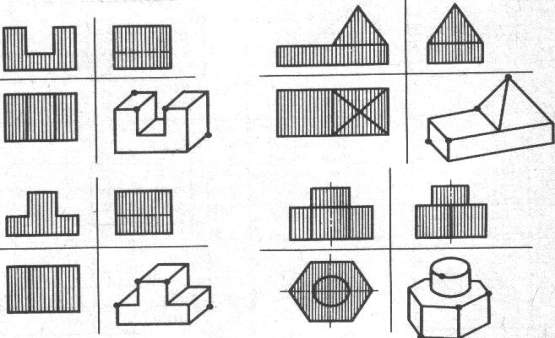 І. Якими двома олівцями за їх твердістю ви б скористалися для виконаня креслення?
ІІ. Як користуватися циркулем: як показано на рисунку зліва чи як зправа?
ІІІ. Які предмети зображено на рисунку?
ІV. Знайдіть на кожному рисунку четвертий зайвий предмет
V. Креслення, як відомо, читають від його основного напису. Оцінити по заслузі це просте, але мудре правило дозволить жартівливий приклад на малюнку. Що зображено на малюнку зліва, з права  і яка цифра проставлена там?
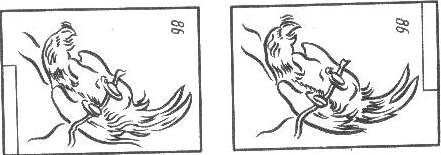 VІ. На столі лежать кулька, олівець, бублик. Яку фігуру представляє собою безліч точок торкання для цих предметів?
VІІ. Розгортка якого геометричного тіла зображена на малюнку?
VІІІ. На малюнку ви бачите три дитячих кубика. Всі вони повернуті до нас одним і тим же малюнком – метеликом. Скажіть, які картинки ми побачимо на кожному із кубиків, поглянувши на них зверху. Розгортка кубика намальована нижче.
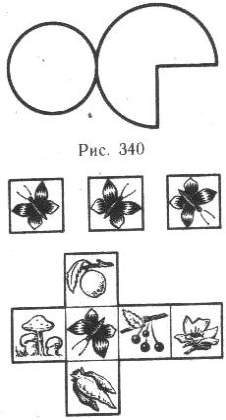 ІХ. Куб, пофарбували з усіх боків, розрізали на маленькі кубики, як показано на малюнку.Скільки отримаємо кубиків зовсім не пофарбованих?
Х. В хлопчика в руці було чотири монети. Він випустив їх по черзі на пісок при різному положенні руки. Розташування ніг хлопчика і монет на піску показано на малюнку.Скажіть, при якому положенні руки була випущена кожна монета.
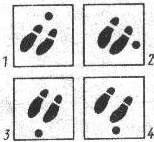